Application and Instructions for Firms Applying for Certification to Conduct Lead-Based Paint Activities and/or Renovations
OMB Control No. 2070-0195
OMB Control No. 2070-0195
Expiration: 2/28/2025
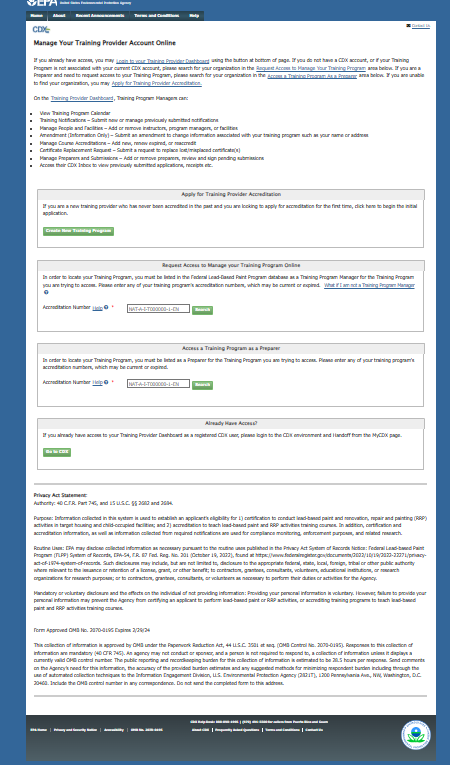 EPA Form 8500-27
[Speaker Notes: Training Provider]
OMB Control No. 2070-0195
Expiration: 2/28/2025
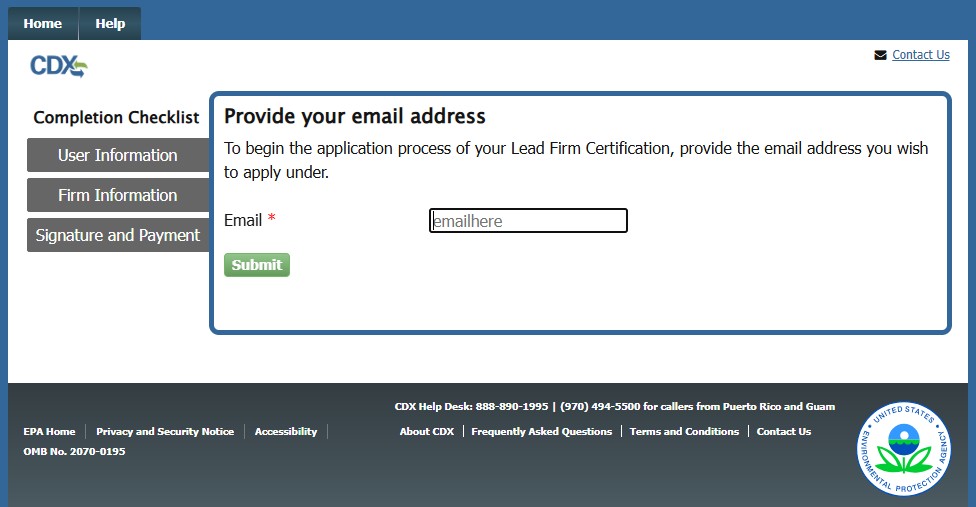 EPA Form No. 8500-027
[Speaker Notes: Validating account]
OMB Control No. 2070-0195
Expiration: 2/28/2025
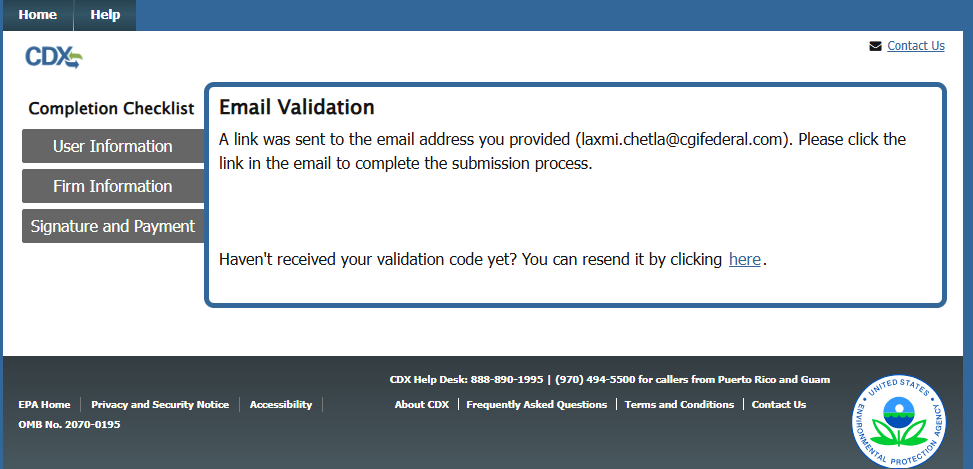 EPA Form No. 8500-027
[Speaker Notes: Validating account]
OMB Control No. 2070-0195
Expiration: 2/28/2025
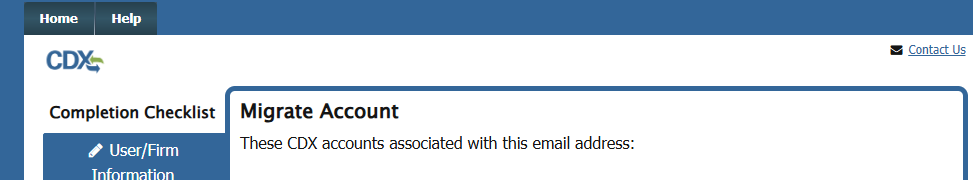 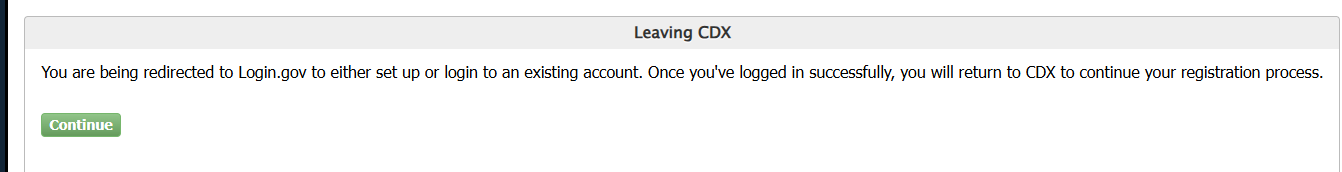 EPA Form No. 8500-027
[Speaker Notes: Validating account]
OMB Control No. 2070-0195
Expiration: 2/28/2025
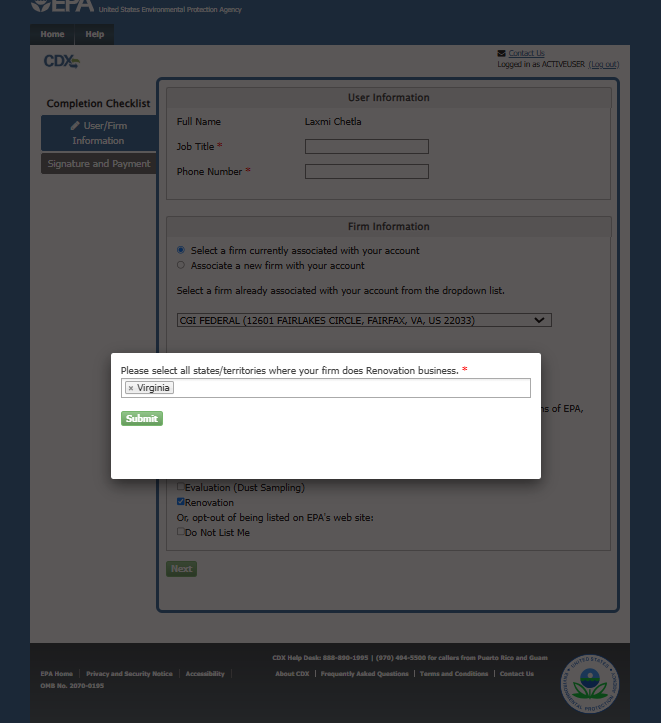 EPA Form No. 8500-027
[Speaker Notes: Firm application Process]
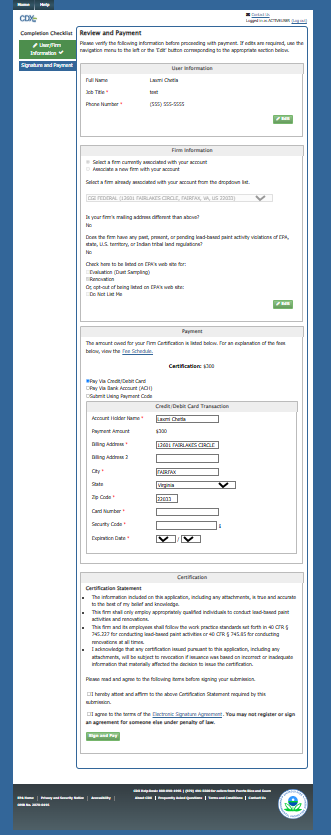 OMB Control No. 2070-0195
Expiration: 2/28/2025
EPA Form No. 8500-027
[Speaker Notes: Review and Payment]
OMB Control No. 2070-0195
Expiration: 2/28/2025
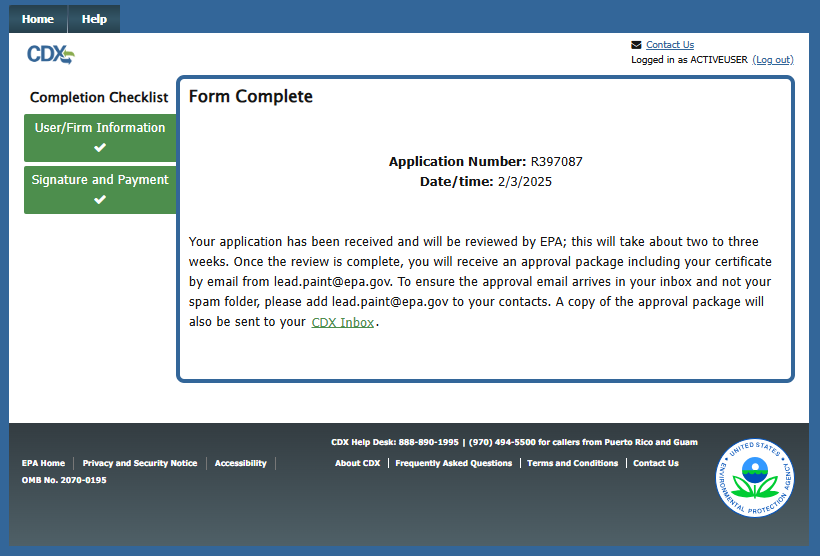 EPA Form No. 8500-027
[Speaker Notes: Review and Payment]
OMB Control No. 2070-0195
Expiration: 2/28/2025
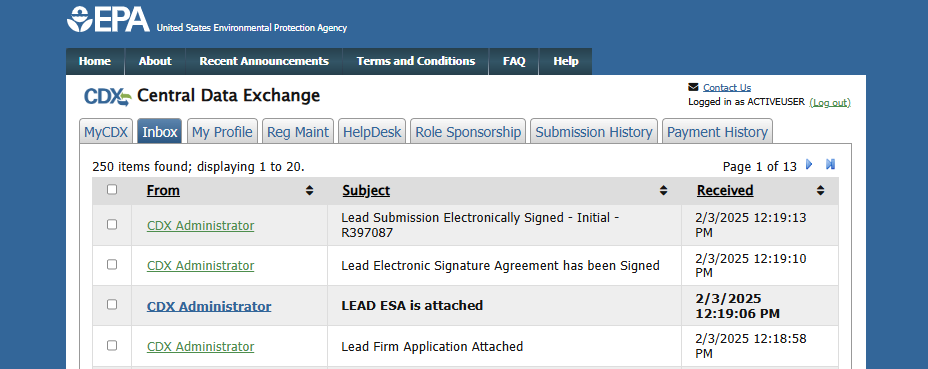 EPA Form No. 8500-027
[Speaker Notes: User receives Firm application, ESA and receipt]